:   ГКСОУ 
« Специальная (коррекционная)
 школа-интернат VIII вида г.Кольчугино»
Машинная игла
5 класс 
III четверть
Составила Яковлева М.Л., учитель швейного дела
Машинная игла
Назначение машинной иглы.
Устройство машинной иглы.
Подбор машинных игл.
Виды машинных игл.
Назначение   машинной   иглы
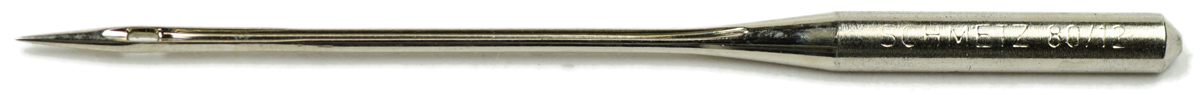 Машинная игла прокалывает ткань и проводит через неё нитку.
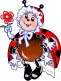 Устройство   машинной   иглы
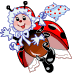 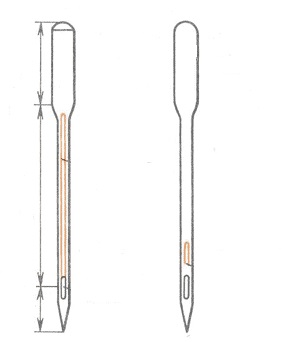 Колба
Короткий желобок
Длинный желобок
Лезвие
Ушко
Остриё
Подбор   машинных   игл
Машинные иглы различают по номерам — от 75 до 150.

Подбирают иглы в зависимости от толщины ниток и ткани. Чем больше номер, тем толще игла. 

Лезвие иглы должно быть прямым, острие хорошо заточено, желобки и ушко должны быть гладкими и хорошо отшлифованными.
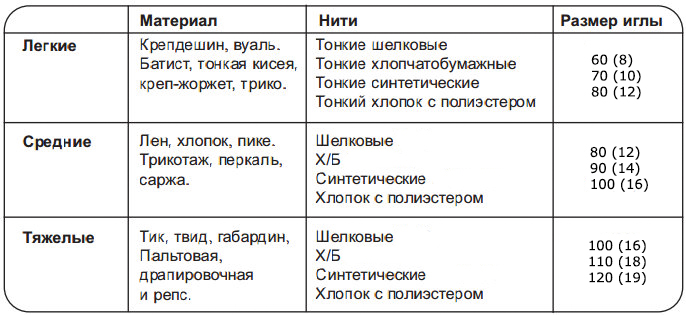 Виды   машинных   игл
Для бытовых швейных машин (на колбе есть лыска)
Для промышленных швейных машин
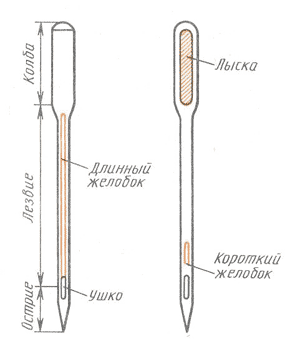 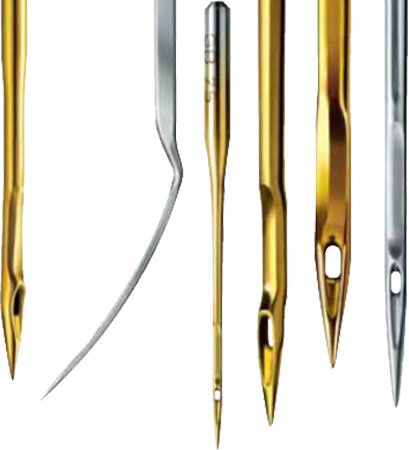 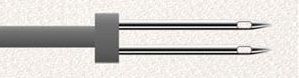 Вопросы для закрепления
Какие части имеет швейная игла?

Почему конец иглы должен быть острым?

Для чего необходимо ушко иглы?

Как подбирают иглу и нитки для выполнения машинных работ?
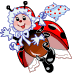